ФГАОУ ВО «Северо-Восточный федеральный университет им. М.К.Аммосова»
Педагогический институт
ЯКУТСКИЕ ОРНАМЕНТЫ
Выполнила: Мальцева П.И
ЗБАТ-18с
Немного о развитии якутского орнамента
Орнамент  является своеобразным показателем той или иной культуры и эпохи. В якутской культуре можно выделить три последовательных этапа развития:
Кулун-атахская культура XIV-XVI вв, когда на территории Якутии формировались якутский этнос и основы его культуры;
Период архаичной якутской культуры XVII-середины XVIII вв., когда влияние европейской (русской)  культуры еще не было столь ощутимым;
Период традиционной этнографической якутской культуры второй половины XVIII-начала XX вв.
Взаимовлияния культур оставляли свой след, в том числе и в орнаментальных традициях. По этой причине для каждого этапа якутской культуры характерны отдельные виды орнаментов.
“Көҕүөр ойуу»
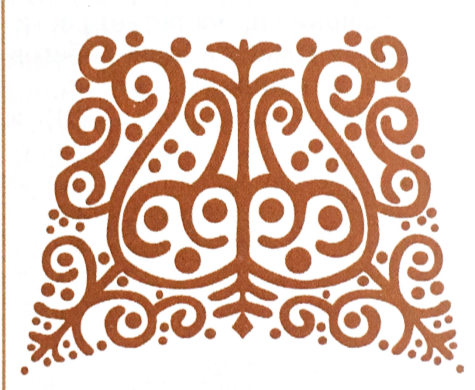 Лировидный мотив и король якутского орнамента. Самое прекрасное украшение орнаментального искусства древних якутов, имеющее глубочайшее символическое значение.
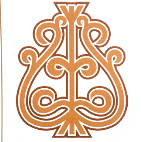 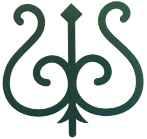 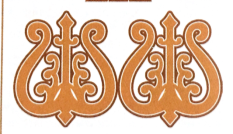 Группа растительных узоров «Уунээйи ойуу»
Растительные орнаменты универсальны: их могут носить и женщины, и мужчины в качестве пожелания удачи, семейного благополучия, многочисленного потомства.
Благопожелание-алгыс женскому роду.
Основной декор нагрудного и наспинного женского украшения, символизирующий плодородие, достаток и согласие. Используются для украшения одежды, посуды и верховой упряжи.
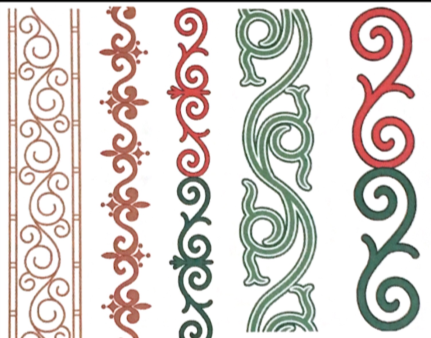 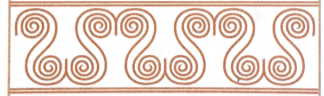 Орнамент в виде рогатого скота, коровы «Ынах ойуу»
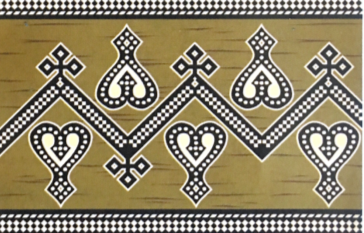 Узор напоминает своими очертаниями лежащую скотину: голова, уши, зародыш в утробе. Символ плодородия рогатого скота, достатка, благополучия и богатства.
Узор получил развитие в изделиях из бересты, позже использовался на крышках коробок для рукоделия, неглубокой посуде, предметах обихода.
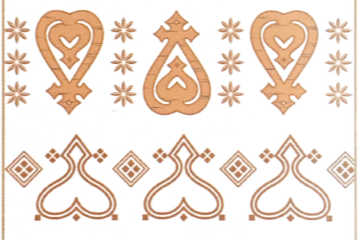 Ломаные линии «Ураһа ойуу»    «Кымырда5ас ойуу»
Орнамент, свидетельствующий о происхождении из знатного рода.
В ломаных линиях есть влияние ободочного шва берестяной посуды. Это геометрический орнамент со своей длительной историей. Сохранился вследствие непрерывного развития и применяется сейчас в народном творчестве всех этносов Сибири. Узор «Ураһа ойуу» используется в декоре берестяных сосудов в чоронов.
Орнамент «Кымырда5ас ойуу» благословляет нас быть сильными, трудолюбивыми и плодовитыми, как муравей, символизирует трудолюбие, упорство, сплочение.
В основном использовался в XIX – начале XX веков при украшении домашней утвари и обстановки. Издревле являлся популярным декором одежды, верховой упряжки.
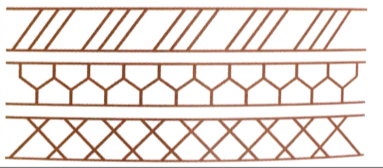 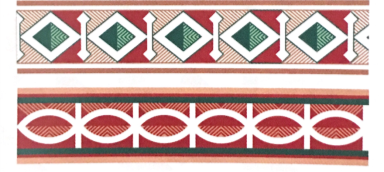 Арочные узоры«Биэ эмийэ, сарбынньах, тыҥырах ойуулар»
Узоры, имеющие глубокое содержание, воспетые в песнях, поговорках и пословицах народа саха и снискавшие большую популярность и славу.
Одежда, посуда, предметы обихода без этих орнаментов считались незаконченными. Встречаются в керамике, изделиях из дерева, бересты, в вышивке бисером, аппликации.
Орнамент «Круг»«Күн ойуу»
Орнамент круга в качестве изображения солнца «Кун ойуу», ласково называемый якутами «Ытык куорчэх кун ойуу», является самым почитаемым орнаментом народа саха, т.к. связан с его верованием и поклонением солнцу. Символика солнца изображается на украшениях, одежде и других предметах: «солнце пояса», «солнце нагрудного и наспинного женского украшения», «солнце шапки дьабака», «бляшке».
Оберег духа и души девушек, женщин от злых сил, неприятностей и недугов в женском украшении.
Орнамент в виде трав и листьев«От-мас, сэбирдэх ойуу»
Орнаменты в виде трав и листьев представляют собой группу, которая широко не применялась в изделиях из дерева. Обычно они служили украшением для различных коробок и принадлежностей женского обихода.
Орнамент благопожелания – алгыс, символ новой жизни, развития и роста.
Используется как узор-изгородь для более крупных орнаментов, дабы «не сквозило недобрым ветром, не проник злой дух».
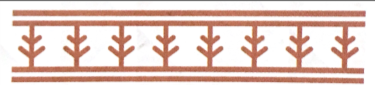 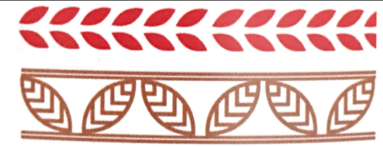 Сердцевидный узор«Сүрэх ойуу»
Символ вдохновения и исполнения желаний, символ любви, семейного счастья, мирной спокойной жизни. В данном контексте используется в качестве украшения чепрака и «кычыма» невесты.
Сердцевидным узором украшают одежду и берестяную посуду. Также данный узор можно видеть на якутских кубках для молочной посуды – чоронах  и кумысных воронках.
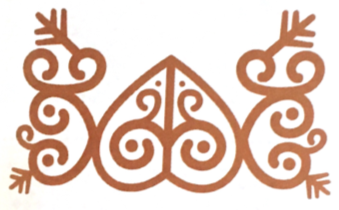 Орнамент в виде нёба«Таҥалай ойуу»
Самый древний вид орнамента, символизирующий лестницу в небеса, божественную тропу к Верховным божествам, благословение на правильный путь. Применяется в шитье, аппликации, меховой мозаике, вышивке бисером.
Ведущий орнамент на спинке ритуальной шубы «таҥалай»
Вышивка используется только по нижней части одежды и в качестве күрүө.
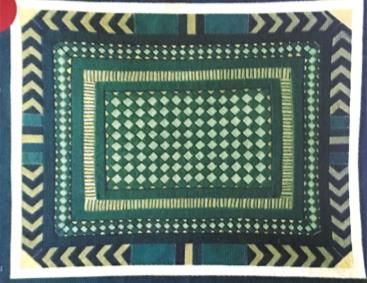 Стреловидный мотив«Айа ырбата»
Орнамент, имеющий оберегающую, предупреждающую от различных несчастий и бед функцию. Символ удачи, достижения целей.
Используется только по краям одежды и в канте других изделий
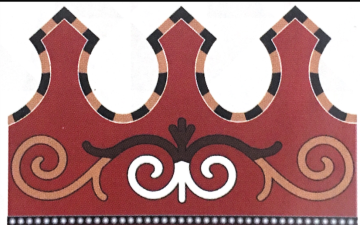 Крестовидный узор«Кириэс ойуу»
Символ отражения четырех сторон света, целостности Космоса.
Оберег жилища человека «дабы обитель человека была защищена со всех четырех сторон от злых сил и неприятностей»
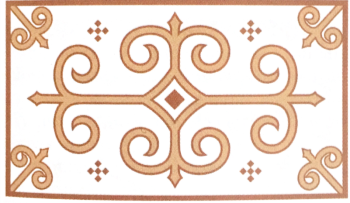 Пятиглазый оберегающий узор«Биэс харах»
Крест из ромбов «Биэс харах» - сильнейший оберег человека от злых духов, болезней, защита рода от сглаза, символ предупреждения опасности.
Символ благополучия и счастья, указывающий на совершенство – гармонию пяти элементов жизни человека: воды, воздуха, дерева, огня и металла.
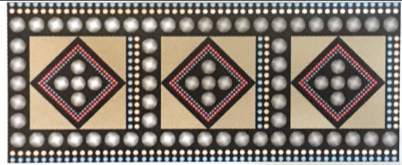 Геометрические орнаменты